總務處報告
報告人：總務主任 羅美惠
110.08.21
總務處組織
總務處
總務主任
午餐秘書
事務組
出納組
文書組
工  友
警  衛
校園門禁管理注意事項
◎上課時間：（不對外開放）
家長或訪客非經警衛室辦理會面或入校手續，不得進入校區。(換證、背心)
學生進入校園後，不得擅自外出。
學生若需要離校，須向班導師填寫「學生外出單」。經導師同意並簽名後交由警衛，俟家長到校接回時始可放行。
校園門禁管理注意事項
◎訪客換證規定：
幼兒園家長：開學時製發接送證
臨時性訪客 經警衛電話聯絡通知受訪單位，取得同意後再向警衛申請換證手續 始可入校。
校園開放注意事項
◎校園開放原則：
校園開放時間：
上課日：            上午五時半至七時。            下午五時至七時。                 
假日：           上午五時半至下午七時。
開放活動區域：操場、庭園
疫情期間，上述原則將依上級指示調整。
飲用水注意事項
◎校內飲水機皆定期更換濾心、保養，全校師生的飲用水安全無虞，但請學生務必自備飲水杯，並請家長提醒孩子保持飲水杯的乾淨衛生。
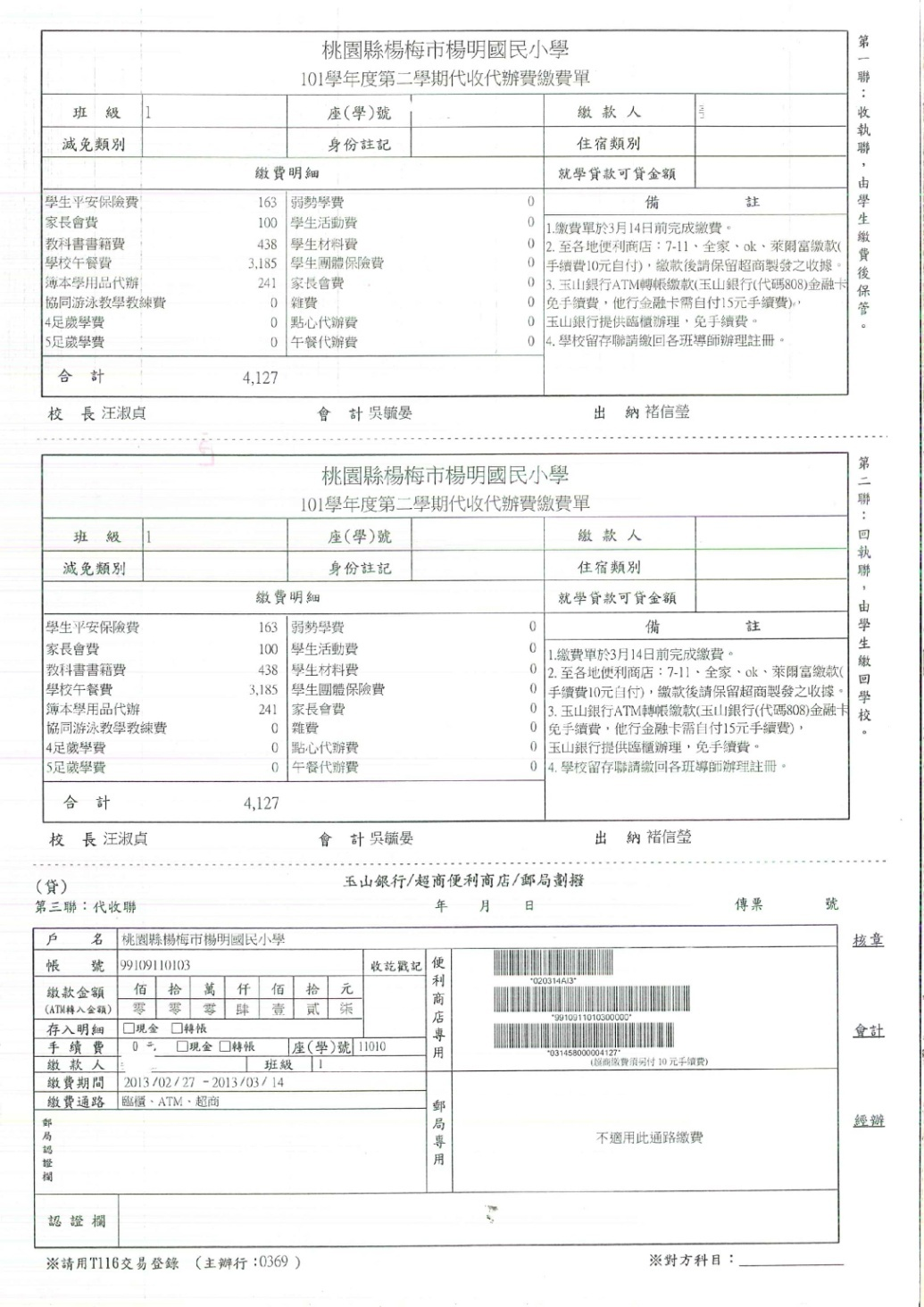 學生註冊注意事項
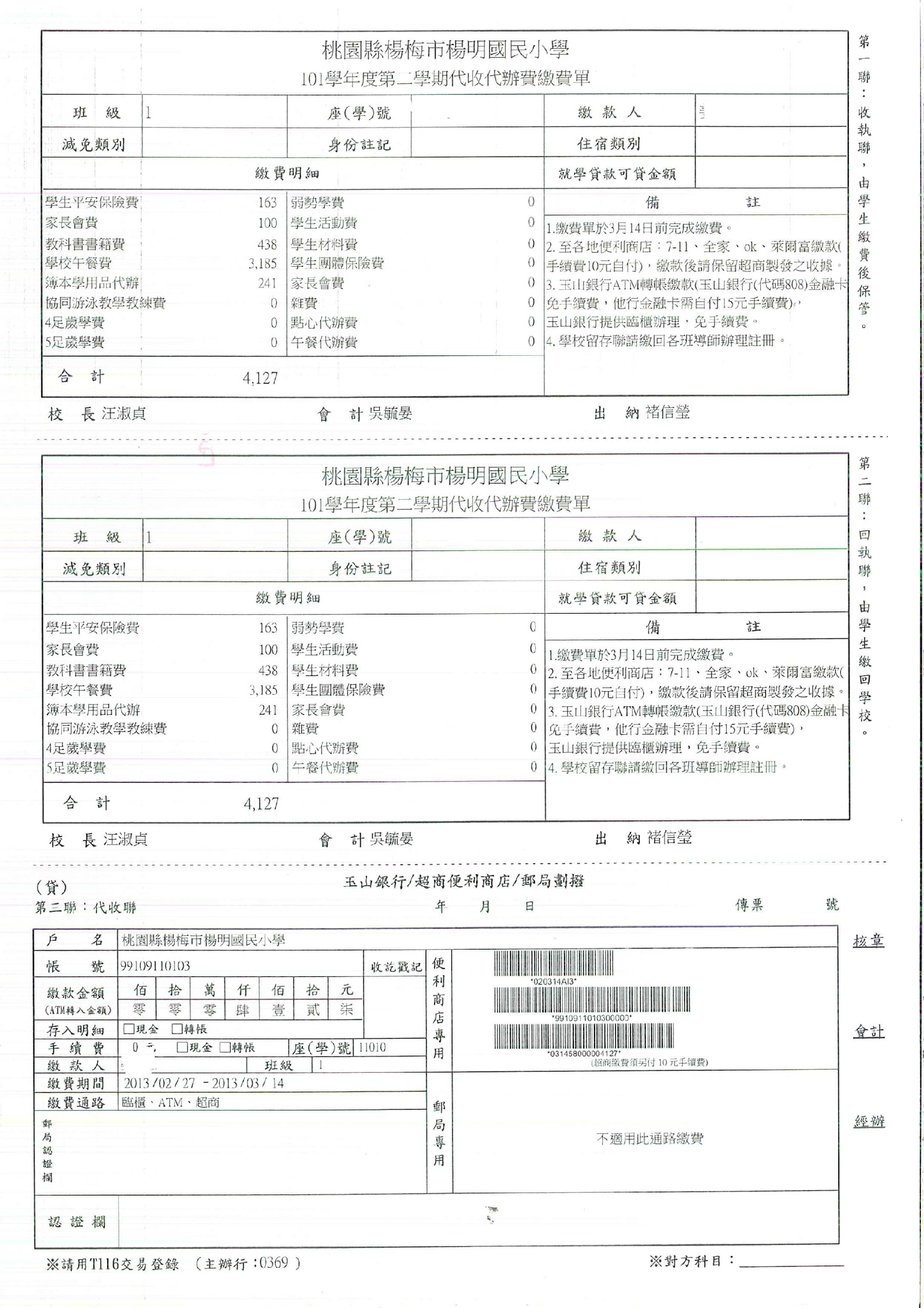 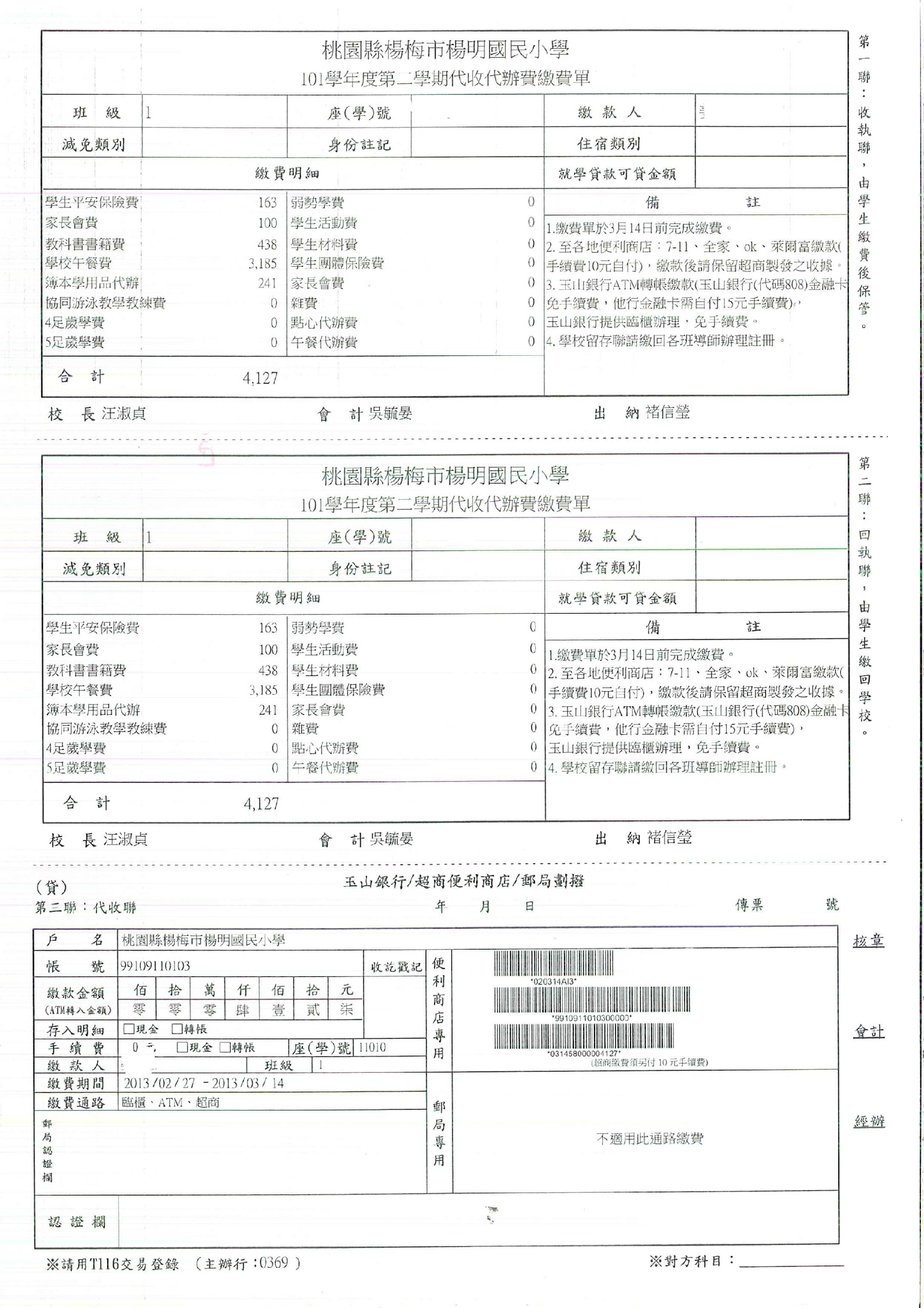 學生註冊注意事項
●  新生註冊三聯單於開學後1個月內發放，
   請學生帶回，
● 有任何註冊相關疑問，可向導師或出納組長 
   查詢,電話:4754929-853
午餐注意事項
一週用餐五天，每日供應3菜1湯，每週供應水果2天。另配合本市天天安心食材政策:每週二、三、四供應有機蔬菜；天天食用非基改食材。
基於教育立場，在校學生原則上一律參加學校午餐，遇有特殊或過敏食物不能食用時，請告知班級導師。
敬請家長協助孩子記得帶餐具，為了個人衛生，請盡量用自己的餐具。學生上學日若未帶餐具，學校有備用消毒過之餐具，家長無須親送。
午餐注意事項
110學年第一學期開學日為9月1日，當日在校用餐，本學期用餐99天，費用為37元*99天=3663元，費用合併於註冊三聯單同時繳交。 
本校依據「桃園市所屬各級學校無力支付午餐費學生補助實施要點」無力支付午餐費學生補助款，落實照顧弱勢學童，使其安心在校用餐及快樂學習。
教育部建置校園食材登錄平臺，可查看學校當日午餐菜色照片，歡迎上網瀏覽： https://fatraceschool.moe.gov.tw/frontend/
孩子的小事，就是我們的大事！
感謝聆聽  敬請指教！